JOHN 15-16
Principles for Persecution
John 15
18If the world hates you, keep in mind that it hated me first.
19If you belonged to the world, it would love you as its own. As it is, you do not belong to the world, but I have chosen you out of the world. That is why the world hates you.
“World” doesn’t mean the planet Earth
Kosmos is better translated “world system”
John 15
18If the world hates you, keep in mind that it hated me first. 19If you belonged to the world, it would love you as its own. As it is, you do not belong to the world, but I have chosen you out of the world. That is why the world hates you.
The World System (kosmos) 
1 John 2:16-17 - 16For everything in the world – the lust of the flesh, the lust of the eyes, and the pride of life – comes not from the Father but from the world. 17The world and its desires pass away, but whoever does the will of God lives forever.
John 15
18If the world hates you, keep in mind that it hated me first. 19If you belonged to the world, it would love you as its own. As it is, you do not belong to the world, but I have chosen you out of the world. That is why the world hates you.
The World System (kosmos) 
A cosmetically beautiful and orderly system that values temporary or transitory pleasures, distracting us from the love of God
John 15
18If the world hates you, keep in mind that it hated me first. 19If you belonged to the world, it would love you as its own. As it is, you do not belong to the world, but I have chosen you out of the world. That is why the world hates you.
The World System (kosmos) 
Run by Satan
1 John 5:19 - 19We know that we are children of God, and that the whole world is under the control of the evil one.
John 15
20Remember what I told you: ‘A servant is not greater than his master.’ If they persecuted me, they will persecute you also. If they obeyed my teaching, they will obey yours also.
If we want to follow Jesus, we will be persecuted
Emotional persecution – critique, slander, intimidation, social ostracism 
Physical persecution – Paul was beaten, Jesus was killed, many Christians have experienced both
John 15
20Remember what I told you: ‘A servant is not greater than his master.’ If they persecuted me, they will persecute you also. If they obeyed my teaching, they will obey yours also.
If we want to follow Jesus, we will be persecuted
The only way out is to sell out for the world system
John 15
20Remember what I told you: ‘A servant is not greater than his master.’ If they persecuted me, they will persecute you also. If they obeyed my teaching, they will obey yours also.
If we want to follow Jesus, we will be persecuted
John 16:1 – 1All this I have told you so that you will not fall away.
John 15
20Remember what I told you: ‘A servant is not greater than his master.’ If they persecuted me, they will persecute you also. If they obeyed my teaching, they will obey yours also.
What motivates us to follow Jesus despite going through persecution?
John 15
20Remember what I told you: ‘A servant is not greater than his master.’ If they persecuted me, they will persecute you also. If they obeyed my teaching, they will obey yours also. 
21They will treat you this way because of my name, for they do not know the one who sent me.
#1
JESUS DID IT FIRST
John 15
22If I had not come and spoken to them, they would not be guilty of sin; but now they have no excuse for their sin. 
23Whoever hates me hates my Father as well.
#1
JESUS DID IT FIRST
John 15
When people tell you what to do without doing it themselves, it feels discrediting
24If I had not done among them the works no one else did, they would not be guilty of sin. As it is, they have seen, and yet they have hated both me and my Father. 
25But this is to fulfill what is written in their Law: ‘They hated me without reason.’
#1
JESUS DID IT FIRST
John 15
When we experience persecution, it identifies us with Jesus (v20)
24If I had not done among them the works no one else did, they would not be guilty of sin. As it is, they have seen, and yet they have hated both me and my Father. 
25But this is to fulfill what is written in their Law: ‘They hated me without reason.’
#1
JESUS DID IT FIRST
Jesus’ Persecutions
Ostracized (Mt. 13:57) 
Chased (Lk. 4:29)
Homeless (Mt. 8:20)
Called names (Jn. 8:41)
Mocked (Jn. 19:3)
Slandered (Mt. 11:19)
Lied about (Mk. 14:56)
Betrayed (Jn. 18:2)
Spit on (Mk. 14:19)
Slapped (Jn. 19:1)
Whipped (Jn. 19:1)
Crucified (Jn. 19:18ff)
#1
JESUS DID IT FIRST
John 15
26When the Advocate comes, whom I will send to you from the Father – the Spirit of truth who goes out from the Father – he will testify about me. 
27And you also must testify, for you have been with me from the beginning.
#2
GOD’S PRESENCE IS WITH US
John 16
1All this I have told you so that you will not fall away. 
2They will put you out of the synagogue; in fact, the time is coming when anyone who kills you will think they are offering a service to God.
#2
GOD’S PRESENCE IS WITH US
John 16
3They will do such things because they have not known the Father or me. 
4I have told you this, so that when their time comes you will remember that I warned you about them. I did not tell you this from the beginning because I was with you,
#2
GOD’S PRESENCE IS WITH US
John 16
5but now I am going to him who sent me. None of you asks me, ‘Where are you going?’ 
6Rather, you are filled with grief because I have said these things.
#2
GOD’S PRESENCE IS WITH US
John 16
7But very truly I tell you, it is for your good that I am going away. Unless I go away, the Advocate will not come to you; but if I go, I will send him to you.
God’s presence changes the picture of persecution
#2
GOD’S PRESENCE IS WITH US
John 16
7But very truly I tell you, it is for your good that I am going away. Unless I go away, the Advocate will not come to you; but if I go, I will send him to you.
Seemingly impossible tasks become much more reasonable when we realize who is alongside us
#2
GOD’S PRESENCE IS WITH US
John 15
God’s presence changes the picture of persecution
First, God’s Spirit urges us to speak regardless of the possible outcome (vv26-27)
Not all outcomes are bad!
Our response to the world’s vitriol should not be anger
It should be compassion (vv2-3; Lk. 23:34)
7But very truly I tell you, it is for your good that I am going away. Unless I go away, the Advocate will not come to you; but if I go, I will send him to you.
#2
GOD’S PRESENCE IS WITH US
John 15
God’s presence changes the picture of persecution
Second, knowing we have God’s approval reduces the sting of people’s rejection (Rom. 5:5; 8:16)
Being rejected hurts 
Knowing you’re loved by God matters more
7But very truly I tell you, it is for your good that I am going away. Unless I go away, the Advocate will not come to you; but if I go, I will send him to you.
#2
GOD’S PRESENCE IS WITH US
John 16
8When he comes, he will prove the world to be in the wrong about sin and righteousness and judgment:
#3
GOD’S PRESENCE IS IN THE WORLD
John 16
9about sin, because people do not believe in me; 
10about righteousness, because I am going to the Father, where you can see me no longer; 
11and about judgment, because the prince of this world now stands condemned.
#3
GOD’S PRESENCE IS IN THE WORLD
John 16
8When he comes, he will prove the world to be in the wrong about sin and righteousness and judgment:
“Prove” ἐλέγχω (elegchō)
To scrutinize or examine carefully, bring to light, expose, set forth
To bring a person to the point of recognizing wrongdoing, convict, convince someone of something, point something out to someone
#3
GOD’S PRESENCE IS IN THE WORLD
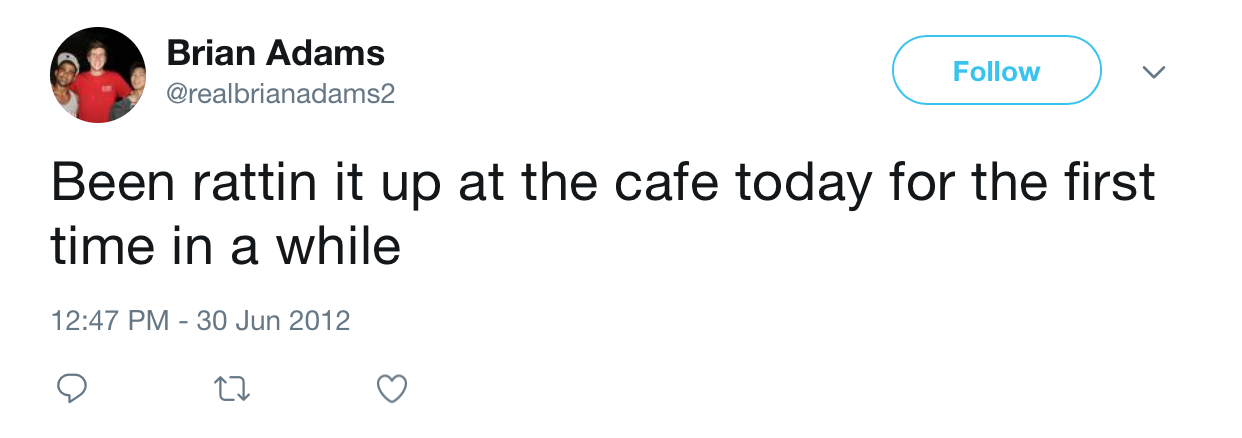 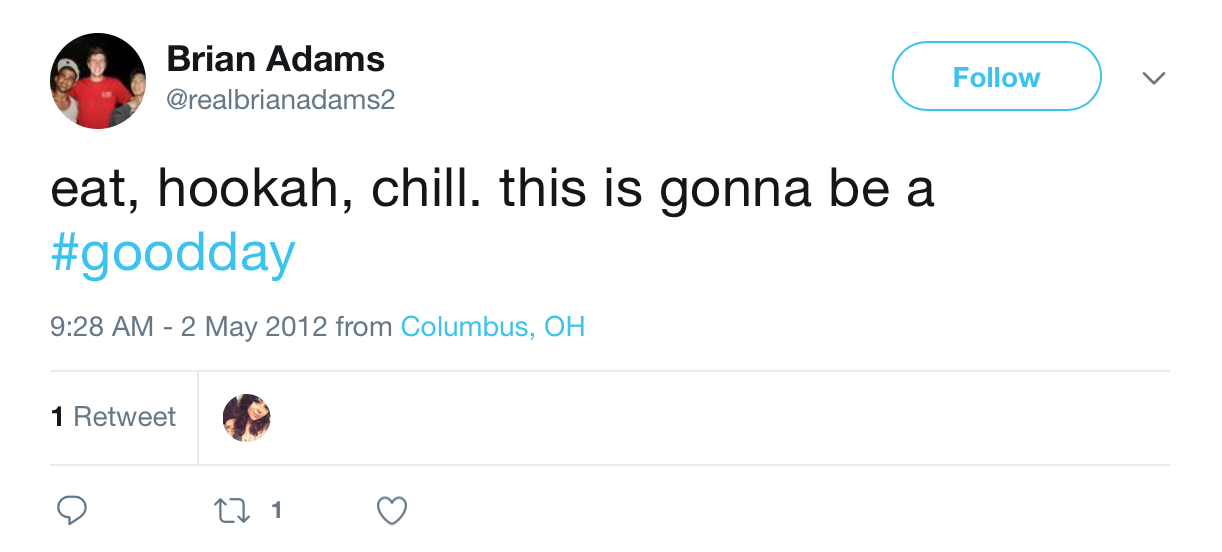 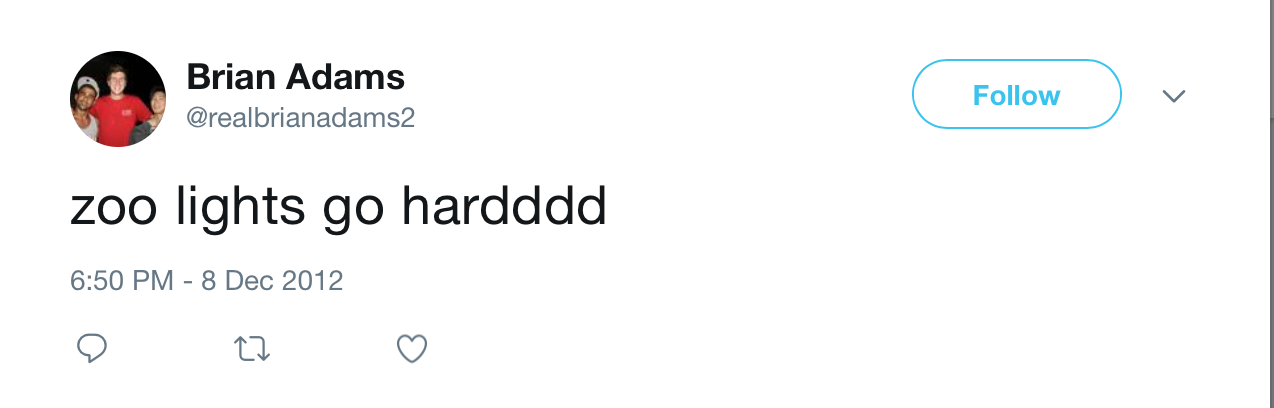 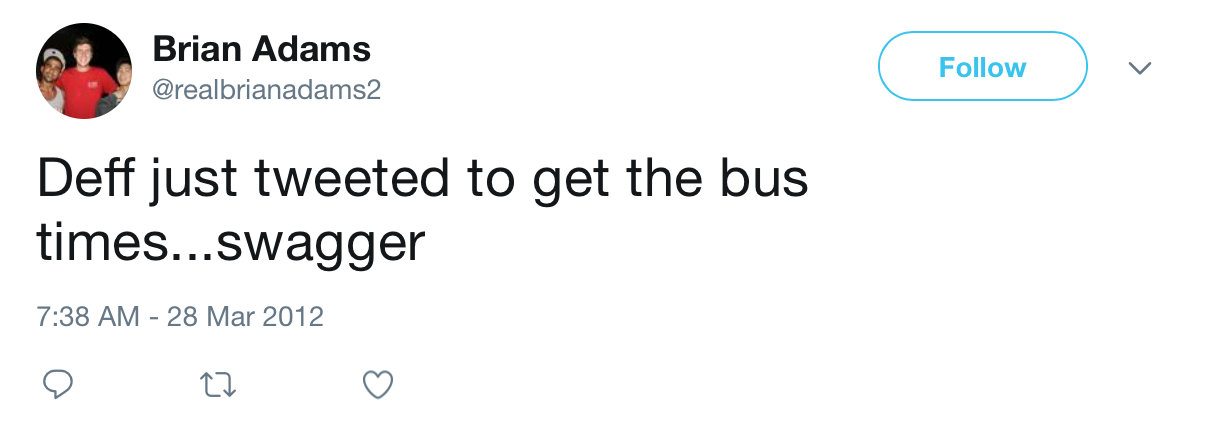 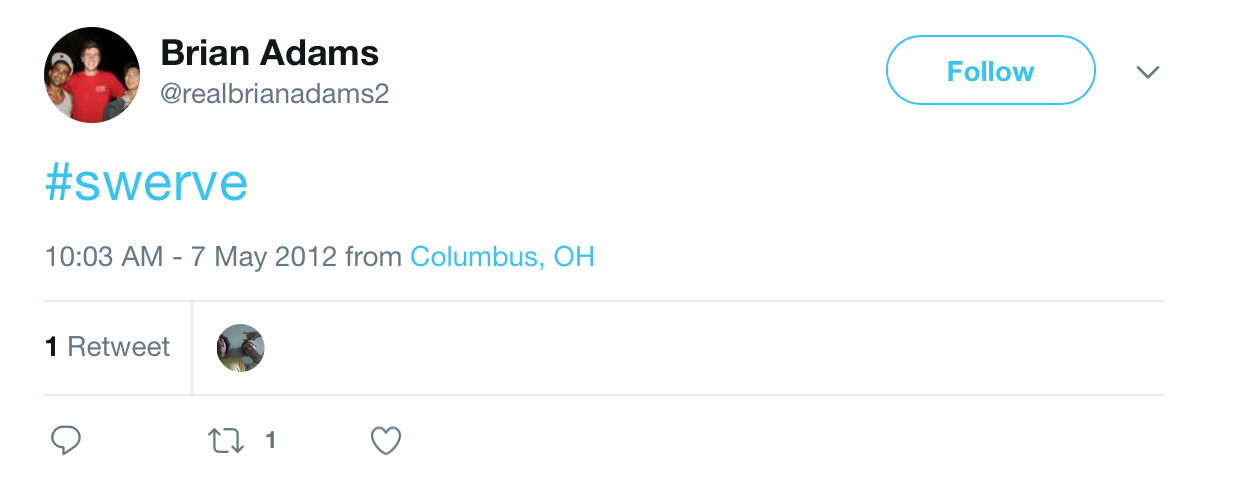 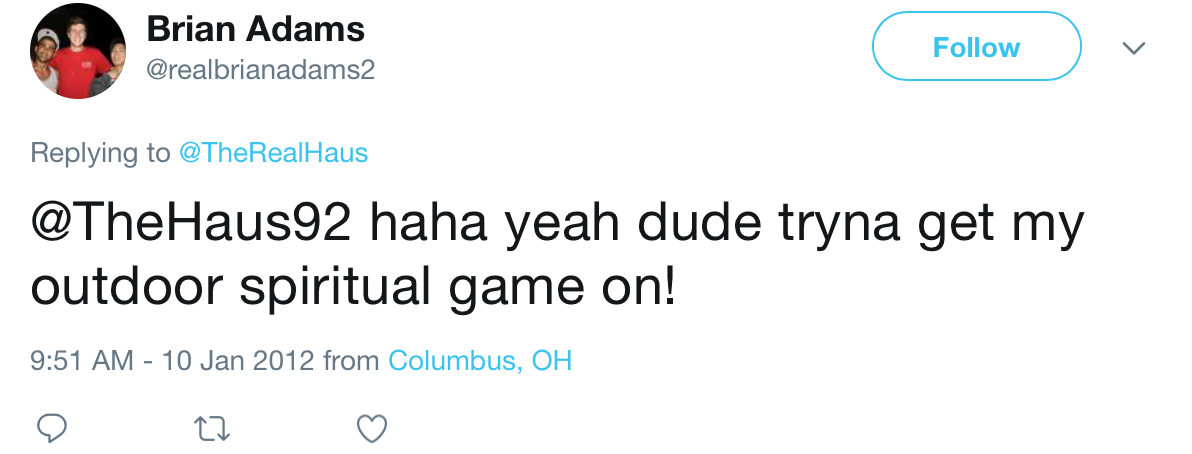 John 16
8When he comes, he will prove the world to be in the wrong about sin and righteousness and judgment:
“Prove” ἐλέγχω (elegchō)
“Exposing” has negative connotations today
To God, exposing isn’t to shame. It’s to encourage a change of heart.
#3
GOD’S PRESENCE IS IN THE WORLD
John 16
9about sin, because people do not believe in me; 
10about righteousness, because I am going to the Father, where you can see me no longer; 
11and about judgment, because the prince of this world now stands condemned.
Exposing that the world’s sinfulness is rooted in unbelief
#3
GOD’S PRESENCE IS IN THE WORLD
John 16
9about sin, because people do not believe in me; 
10about righteousness, because I am going to the Father, where you can see me no longer; 
11and about judgment, because the prince of this world now stands condemned.
Exposing God’s standard of perfection and how far short we fall
Romans 3:23 – 23for all have sinned and fall short of the glory of God
#3
GOD’S PRESENCE IS IN THE WORLD
John 16
Exposing that Satan and his system have been judged (Jn. 12:31)
Relevant for non-Christians (Jn. 3:36)
Relevant for Christians, too
9about sin, because people do not believe in me; 
10about righteousness, because I am going to the Father, where you can see me no longer; 
11and about judgment, because the prince of this world now stands condemned.
John 3:36 – 36Whoever believes in the Son has eternal life, but whoever rejects the Son will not see life, for God’s wrath remains on them.
#3
GOD’S PRESENCE IS IN THE WORLD
John 16
9about sin, because people do not believe in me; 
10about righteousness, because I am going to the Father, where you can see me no longer; 
11and about judgment, because the prince of this world now stands condemned.
Have you been recognizing these realities?
#3
GOD’S PRESENCE IS IN THE WORLD
John 16
16Jesus went on to say, “In a little while you will see me no more, and then after a little while you will see me.”
#4
RESURRECTION CHANGES EVERYTHING
John 16
17At this, some of his disciples said to one another, “What does he mean by saying, ‘In a little while you will see me no more, and then after a little while you will see me,’ and ‘Because I am going to the Father’?
#4
RESURRECTION CHANGES EVERYTHING
John 16
18They kept asking, “What does he mean by ‘a little while’? We don’t understand what he is saying.”
#4
RESURRECTION CHANGES EVERYTHING
John 16
19Jesus saw that they wanted to ask him about this, so he said to them, “Are you asking one another what I meant when I said, ‘In a little while you will see me no more, and then after a little while you will see me’?
#4
RESURRECTION CHANGES EVERYTHING
John 16
20Very truly I tell you, you will weep and mourn while the world rejoices. You will grieve, but your grief will turn to joy. 
21A woman giving birth to a child has pain because her time has come; but when her baby is born she forgets the anguish because of her joy that a child is born into the world.
#4
RESURRECTION CHANGES EVERYTHING
John 16
22So with you: Now is your time of grief, but I will see you again and you will rejoice, and no one will take away your joy.
Nobody in their right mind would go through the pain of childbirth…
…Unless there’s something better on the other side
#4
RESURRECTION CHANGES EVERYTHING
John 16
22So with you: Now is your time of grief, but I will see you again and you will rejoice, and no one will take away your joy.
Nobody in their right mind would go through the pain of persecution…
…Unless there’s something better on the other side
#4
RESURRECTION CHANGES EVERYTHING
John 16
22So with you: Now is your time of grief, but I will see you again and you will rejoice, and no one will take away your joy.
Because Jesus rose, we will too
Nobody can take away our eternal joy
#4
RESURRECTION CHANGES EVERYTHING
John 16
23In that day you will no longer ask me anything. Very truly I tell you, my Father will give you whatever you ask in my name. 
24Until now you have not asked for anything in my name. Ask and you will receive, and your joy will be complete.
#5
PRAYER IS ESSENTIAL
John 16
25Though I have been speaking figuratively, a time is coming when I will no longer use this kind of language but will tell you plainly about my Father. 
26In that day you will ask in my name. I am not saying that I will ask the Father on your behalf.
#5
PRAYER IS ESSENTIAL
John 16
27No, the Father himself loves you because you have loved me and have believed that I came from God. 
28I came from the Father and entered the world; now I am leaving the world and going back to the Father.”
#5
PRAYER IS ESSENTIAL
John 16
27No, the Father himself loves you because you have loved me and have believed that I came from God. 
28I came from the Father and entered the world; now I am leaving the world and going back to the Father.”
Through prayer, we experience God’s love
We can’t try to go through persecution alone
#5
PRAYER IS ESSENTIAL
John 16
33I have told you these things, so that in me you may have peace. In this world you will have trouble. But take heart! I have overcome the world.
Conclusions
If you’re serious about following Jesus, you will be persecuted
You could avoid it
But persecution isn’t all that serious Christians are promised
I want my dear brothers and sisters in Christ to know how much I love them and thank them for praying for me.
And I have a message for them.
I had an empty heart and wish someone had told me about Jesus years ago. 

That’s why I tell everyone about Him now.
My life is in danger, but I don’t care.

I only want to follow my Savior and be faithful. That is my goal in life…
As for me, I expect to die for Jesus.

In the West, you probably won’t have to die for Jesus.

But…will you live for Him?
Conclusions
If you’re serious about following Jesus, you will be persecuted
You could avoid it
But persecution isn’t all that serious Christians are promised
Consider these truths now
Conclusions
If you’re serious about following Jesus, you will be persecuted
You could avoid it
But persecution isn’t all that serious Christians are promised
Consider these truths now
John 16:4 – 4I have told you this, so that when their time comes you will remember that I warned you about them.
Jesus did it first
God’s presence is with us
God’s presence is in the world
Resurrection changes everything
Prayer is essential
JOHN 15-16
Principles for Persecution